Partnering with Veterans and their Medications
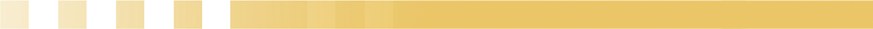 Part Two: Patient Medication Information
Rosemary Grealish, RPh
&
Maureen Layden, MD, MPH
Who we are
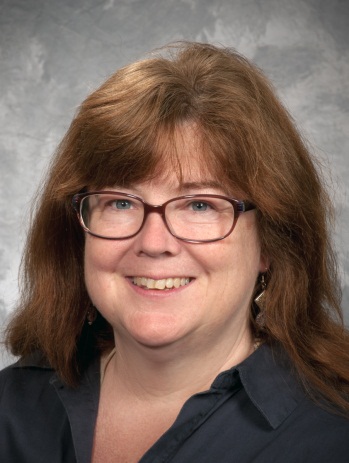 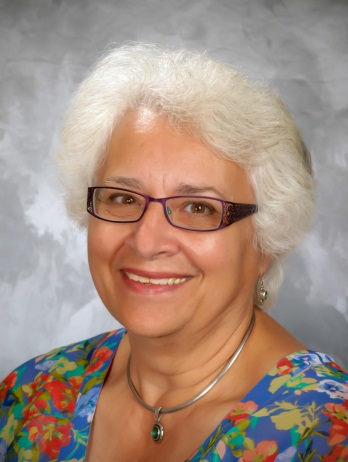 Rosemary Grealish, RPh
Maureen Layden, MD, MPH
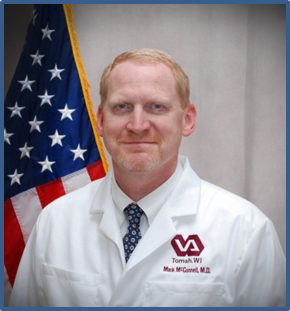 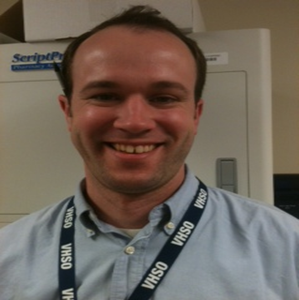 Mark McConnell, MD
Eric Spahn, PharmD
[Speaker Notes: Maureen & Rose

Rose, Maureen and Eric work for PBM Med Reconciliation, Mark represents the MedRecon Task Force.

Maureen:  So lets start with viewing a clip from the MedRecon “The Right Prescription: Primary Care Kiosk” video. This will help us set the stage for our session here on partnering with our patients and their meds. Lets take a look.]
VA Patient Medication Information & Medication Reconciliation Initiative
[Speaker Notes: Maureen:

Recap of Part 1
We are the Pt Med Information and MedRecon Initiative. 
In our part 1 we talked about MedRecon History, why it is important, the barriers, the resources available to you to help improve your process. 
We also talked about the Joint Commission, VA MedRecon Directive and the new MedRecon Quality Indicators EPRP or External Peer Review Program. 
We have meetings every Tuesday and resources to share with you—pamphlets, posters, videos, policy tools, cases, links, and lots of examples of documentation and monitoring strategies—all on our Share Point. 
You are also welcome to join our Cross Program & Federal Healthcare Agency Events 
--The Med Use Crisis Conference, Interprofessional MedRecon & Med Info Mgt Education Module, We left off highlighting some innovations—the May is MedRecon Awareness Month winners, SLC’ s MedRecon Pharm Tech Program, and the Boston PILL Clinic . 

Handoff to Rose—no verbiage]
Objectives
[Speaker Notes: Rose:

Describe objectives:
	Describe PMI	
	PMI/MedRecon
	Essential Med Info Standards
	

Handoff: First Lets go over what medication information is----]
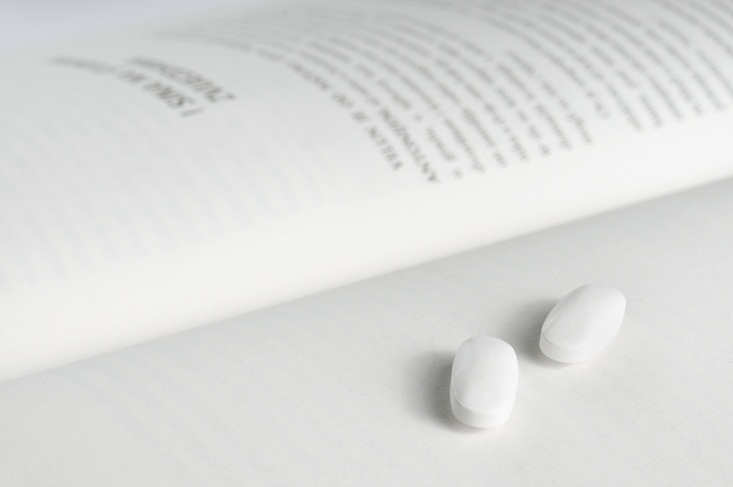 What is Medication Information?
[Speaker Notes: Maureen:

-All the information regarding the medications the Veteran takes
-The medications the Veteran’s healthcare team(s) have ordered or recommended
-The Veteran’s medication history including effectiveness, allergies, and adverse effects & events
-The education materials and resources the Veteran/Caregiver uses to understand his/her medications

Handoff to Rose:  Medication Information play a critical role in how we care for patients…….]
Why is Medication Information Important?
[Speaker Notes: Rose:  
This is very similar to the VALUE slide that we reviewed in the last presentation, but let’s expand that conversation
Medication Treatment Planning
Transitions in Care
Adverse event mitigation
Patient Partnership: 
Customization
Overcoming Barriers
Self Management
Education…..
Handoff to Maureen:  No verbiage]
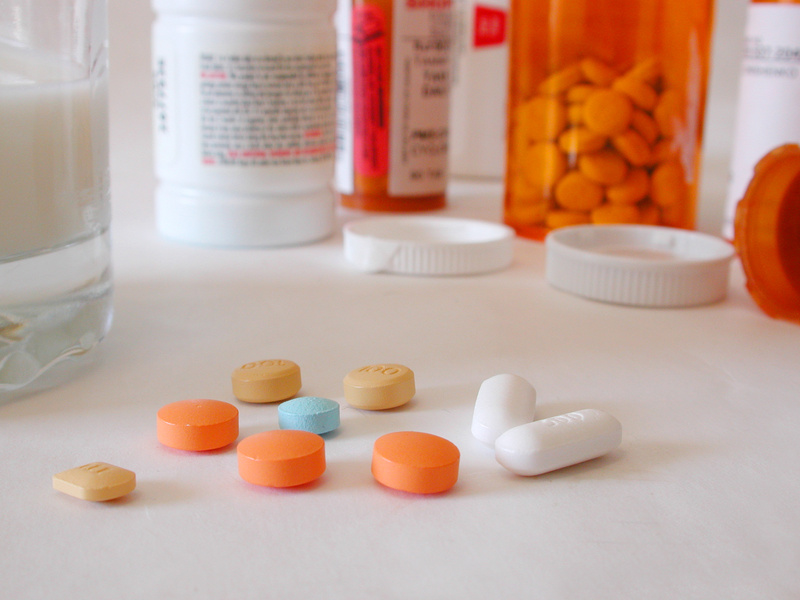 Medication Information and the Patient Protection and Affordable Care Act
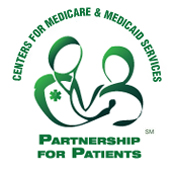 [Speaker Notes: Maureen:
We talked about The Joint Commission’s National Patient Safety Goal for medication management and the Health and Human Services (HHS) Office of National Coordinator Meaningful Use criteria on clinical reconciliation.
Medication Information Management is part of the quality metrics associated with both inpatient and outpatient processes underlying the Affordable Care Act.  For example, inpatient clinical processes involve medications and discharge instructions as well as patient experience of care including staff communication and responsiveness, communication about meds, and discharge info 
An Outpatient example is medication reconciliation after discharge.
CMS Partnership for Patients, is a collaborative of over 3,500 hospitals who’s goal is to reduce readmission and medical harm……..
Rose: Handoff no verbiage


http://www.cms.gov/Regulations-and-Guidance/HIPAA-Administrative-Simplification/Affordable-Care-Act/index.html?redirect=/Affordable-Care-Act/]
The Trajectory of Medication Information
Kim M. Nazi, PhD, FACHE
[Speaker Notes: Rose

Dr. Nazi has outlined the trajectory of medication information.  Medication information drives care before, during and after the medical visit. While the healthcare team focuses on the medical visit, the patient spends most of the time outside the healthcare system using this information for self management.
Maureen Hand Off: Medication Reconciliation is part of Med Info Mgt and lets look first at how patients may view this overall process……]
Patient
Medication Reconciliation
Medication Information Management
[Speaker Notes: Maureen:
To maintain medication information, both sides need to do a fair amount of work.
The first few steps is really preparing and performing medication review, and the review with the patient may have different implications than it does for the clinician.
Medication Reconciliation is part of Medication Information Management, patients, and their caregivers and families have different ways to maintain their med information.
MedInfo Mgt is a larger process.  It’s beyond making sure the lists are the same.
READ SLIDE
Collect:This is what I am doing with my meds
Compare:This is how I take my meds and why
Collaborate:How can we reduce the burden of my meds?]
Patient
Medication Reconciliation
Medication Information Management
[Speaker Notes: Maureen (continue)
READ SLIDE
Correct Do these meds make sense for me now?
Communicate These are my healthcare team(s) that need an updating
Counsel How can I avoid  problems like  side effects or drug interactions?

 Rose: Hand off no verbiage]
Staff
Medication Reconciliation
Medication Information Management
[Speaker Notes: Rose:

Medication Reconciliation is part ofMedication Information Management: Healthcare team’s perspective
Continue next slide
Collect: Is the patient able to give a medication history?
Compare: What are their barriers to adherence leading to discrepancies?
Collaborate: How can we negotiate the best plan?]
Staff
Medication Reconciliation
Medication Information Management
[Speaker Notes: Rose:
Medication Reconciliation is part ofMedication Information Management: Healthcare team.
Correct: Have we updated the chart?
Communicate: How many healthcare team(s) are there complicating care?
Counsel: How can we improve the patient’s system of medication use?

Maureen: This is part of complex process….]
Iterative Cycle of Reconciliationwith permission of  Dr. Blake Lesselroth
Lesselroth et al., Greenwald et al, Markowitz et al, Vermeire et al
[Speaker Notes: Lesselroth et al., Hum Fact Erg, 2011; 2.  Greenwald et al, JHM, 2011
3.  Markowitz et al, AMIA Pro, 2011; 4.  Vermeire et al, J Clin Pham Ther, 2001


Maureen:
This slide is difficult to read, but you can download a copy of this presentation to have a closer look by clicking on the green download button above my head

True, Dr. Lesselroth has compiled this iterative cycle of medication reconciliation.
The cycle involves am effector arm and a receiver arm.  It doesn’t have to happen in one visit, but often occurs over time and a series of visits.  There’s a lot to do with collecting the information, sharing goals and iteratively modifying the goals to achieve the best results for the patient.
Rose: Lets share a case from Dr. McConnell to get an idea what we mean here….]
Case
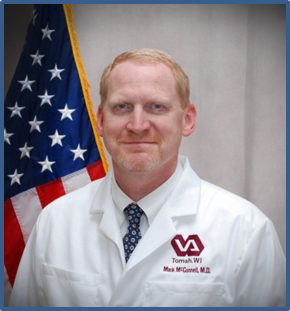 Dr. Mark McConnell from Tomah, Wisconsin
[Speaker Notes: Rose:

Dr. McConnell, our a key member of our MedRecon Task Force shared this patient story with us
A patient was added on at 7am because he needed a “form filled out”
=====================
57 y/o active male, non-smoker, non-drinker, very active who has bp of 160/90 and A1c of 9.4
Very busy with home remodeling business, here to get a commercial driving license physical. Mark noticed poor BP and glucose control and simply asked the patient if he'd been taking his meds.  He admitted he hadn’t been taking any of them.   Mark reviewed each medication with the patient, how they prevent diseases like heart attacks, strokes and about side effects and how he can be safe taking his meds.  For instance, Mark explained about risk hypoglycemia in a worker using power tools. Finally we re-organized his meds so he can fit them in his busy life—so we cut down the number of medications he takes each day.   We've designed a simple, evidence based regimen that fits HIS schedule.
He agreed to come back to work on the rest of his health maintenance plan.
“Every once in a while, you get to change a life if you simply do med reconciliation and CREATE an atmosphere where patients can tell you they aren’t taking their meds”. This really helped improved adherence in a way that fits with patients life and goals…..
Handoff to Maureen: No verbiage]
Partnering with Patients
[Speaker Notes: Maureen:
That is a great case and illustrates many of the common themes, how we partner with patients to manage their health information
Med Use Crisis: Overuse, underuse, misuse—missed opportunity to treat and prevent
Care Coordination
Preference
Barriers to Adherence
Shared and Informed Clinical Decision making which is the really the new frontier for healthcare……….

Handoff to Rose:  No Verbiage]
Minimally Disruptive MedicineWith permission of  Dr. Victor Montori
[Speaker Notes: Rose:
Disruptive medication is where the disconnect is.
While we think that the patient agrees with the medication regimen we’ve prescribed for him/her, we don’t realize the burden that we place on patients and how the medication regimens can disrupt their lives.  

Dr. Victor Montori from the Mayo Clinic, in his presentation “Minimally Disruptive Medicine” eloquently presented the problem for us at our October 2012 Medication Use Crisis conference.  The patient makes the decision as to whether to actually take the medication or not, and how do we work together to come up with the best, evidence-based plan that works for the patient.

Maureen: This is a huge issue as many of you know…..]
Medication Harm
[Speaker Notes: Maureen

In 2000, The Institute of Medicine’s (IOM) seminal study estimated that as many as 98,000 people die every year from preventable medical errors at a cost of $29 billion1
A new study this year suggests  that deaths may be as high as 440,0002
If the Centers for Disease Control were to include preventable medical errors as a category, this would make it the third leading cause of death in America2

In 2006, the IOM reported medication errors harm an estimated 1.5 million Americans each year, resulting in upward of $3.5 billion in extra medical costs3

ADEs are the single largest contributor to hospital-related complications 4  , accounting for over 3.5 million physician office visits, approximately 1 million emergency department (ED) visits, and an estimated 125,000 hospital admissions every year.5


1. IOM (Institute of Medicine). To Err is Human—Building a Safer Health System, 2000
2. James, J.  Journal of Patient Safety, 2013
3. IOM (Institute of Medicine).   Preventing Medication Errors, 2006
4. Classen et al, Health Aff, 2011
5. Budnitz et al JAMA, 2006

Rose Handoff: And there's more…

(In 2000, IOM estimated that 98,000 people die every year
2013 – may actually be as high as 440,0002
If the Centers for Disease Control were to include preventable medical errors as a category, this would make it the third leading cause of death in America2
In 2006, the IOM reported medication errors harm an estimated 1.5 million Americans each year, resulting in upward of $3.5 billion in extra medical costs3
ADEs are the single largest contributor to hospital-related complications 4  , accounting for over 3.5 million physician office visits, approximately 1 million emergency department (ED) visits, and an estimated 125,000 hospital admissions every year.5)]
Adherence
[Speaker Notes: Rose: Studies show:
20% to 30% of medication prescriptions are never filled consistently 
Patients do not continue treatment as prescribed in about 50% of cases, particularly in the case of long-term therapies
Direct cost estimated at $100 billion to $289 billion annually
Costs $2000 per patient in physician visits, associated with 30% to 50% of treatment failures and 125,000 deaths annually
In the VA*, only 59% of inpatients strongly agree that they understand the purpose of taking each of all of their meds when they are discharged.  Unfortunately, that leaves about 40% that are going home NOT understanding their medications and greatly decreasing their buy in to adherence… 
Handoff to Maureen (no verbiage)

1. Peterson et al, PMID, 2003
2. Sabate et al, Adherence to Long-Term Therapies: Evidence for Action, WHO 2003
3. Brown et al, Mayo, 2011
4. Osterberg et al, NEJM, 2005
5. Levine et al, Annals of Neuro, 2013
6. Ho et al, Circulation, 2009
7. FY2013 VA inpatient SHEP (Survey of Healthcare Experiences of Patients) question 25 

http://www.cdc.gov/primarycare/materials/medication/
http://www.who.int/chp/knowledge/publications/adherence_full_report.pdf

In data being collected for FY ‘13 the new VA inpatient SHEP (Survey of Healthcare Experiences of Patients) question 25 (understands med purpose) reveal that only 59% of inpatients strongly agree that they understood the purpose of taking each one of their medication upon discharge. For Question 17,  how well do you understand side effects of your new medication? Of the patients who receive medications at discharge, about 55% of discharged patients, only 50% answered ‘always’.
We need to improve on that.
(45% response for SHEP surveys, sometimes they don’t answer all the questions.)
Preliminary data from the HCAPS  (Hospital CAHPS (Consumer Assessment of Healthcare Providers and Systems) Survey nationally tied to hospital reimbursement by the ACA).]
Adherence
World Health Organization. Adherence to long-term therapies: evidence for action, 2003.
[Speaker Notes: Maureen:

Adherence is a cluster of behaviors—not a single one—and is simultaneously affected by multiple factors, 
such as patient factors—like healthcare literacy, provider factors like communication skills to help patients understand their regimen and possible side effects, and health-care system factors like the information we give to patients to help them understand their medications. 
Compliance is a passive following of recommendations. 
Persistence is a measure of how successful patients are at continuing medications after starting, also a complex process

Handoff to Rose:  no verbiage

http://www.who.int/chp/knowledge/publications/adherence_full_report.pdf]
What can you do for the Veteran and Caregiver?
With permission of Katharina Echt, PhD
[Speaker Notes: Rose: 
We need to help our Veterans and their caregivers manage their own medication information.  Dr Katharina Echt suggests that we 
Engage our patients to take ownership
Observe how they manage their medications
Ask them if they know why they are taking each one
Assess their understanding
Understand the barriers to adherence
Target specific barriers that can be improved
Our aim is to support patient driven care—we need to coach the driver to success

Handoff to Maureen:  no verbiage]
Poll Question
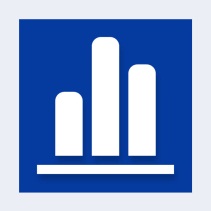 Non adherence to medications can be due to which factor or factors?
Health Literacy
Unpleasant side effects
Number of medications per day
Unclear medication information
All of the above
[Speaker Notes: Maureen:

Non adherence to medications can be due to which factor or factors?

To answer the poll question, please click on the blue polling icon above my head.  We’ll get back to your results in just a minute

While you’re answering the pole…  (advance to The Same Page).]
Sergeant First Class William Fraas, retired and his wife Mrs. Marie Fraas
The Same Page
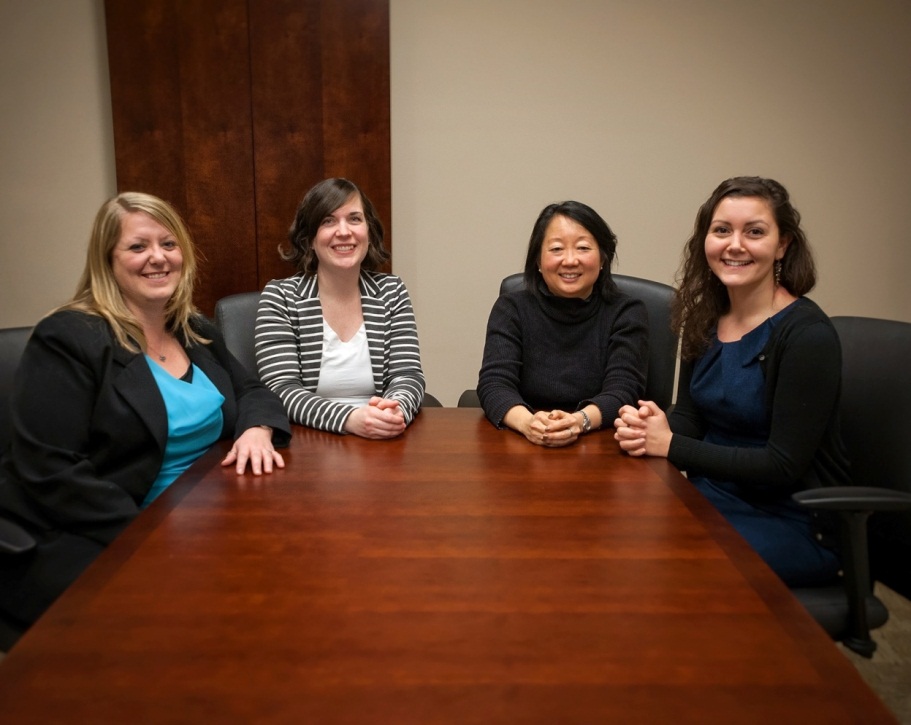 OEF/OIF/OND Team
VA Pittsburgh Healthcare System
[Speaker Notes: Maureen:
The goal is to be on the same page as the patient, making it possible for them to get the most out of their medication, aligning with their preferences, and addressing barriers to adherence they may have.  A major barrier is confusion.  What is the medication list they are to go home on?  Sometimes we don’t know, we’re not sure which is the correct medication list.

Which medication list that is best for the patient to take home that will enable the Veteran and caregiver to report any problems?
What can we do to create tools to help Veterans explain what medications they are on to help them communicate with their healthcare teams outside VA to coordinate care?
This takes defining the page and addressing unclear medication information.

Handoff to Rose:  What are the poll results]
Poll Results
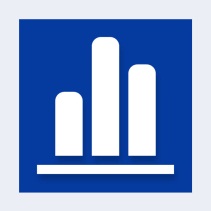 Non adherence to medications can be due to which factor or factors?
Health Literacy
Unpleasant side effects
Number of medications per day
Unclear medication information
All of the above
[Speaker Notes: Rose: 

Non adherence to medications can be due to which factor or factors?

If you answered ‘all of the above’, you’ ve been listening.  The Healthcare team, organization, Caregiver, as well as the Patient all contribute to success in adherence to the medication treatment plan that we came up with together.

Now lets focus on decreasing the confusion Patients and Teams may have over medication lists and medication information by Defining the Page.

Handoff to Maureen:  Maureen, let’s get started…]
Poll Results
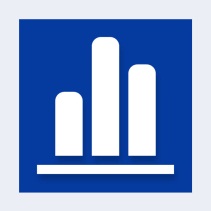 Health Literacy
Unpleasant side effects
Number of medications per day
Unclear medication information
All of the above
[Speaker Notes: (Cue to Tech Team that you’re moving on)  “Click” again to move on]
Defining the Page: Essential Med Info Standards Directive
[Speaker Notes: Maureen:
There are a lot of ways to present medication information.  To define the page is a challenge, especially given all the different kinds of tools that our Veterans can use to access their health information.  

We need to define medication list standards so that it will be the same across all these tools our Veterans use, so that the information will be the same no matter where they go or how they get it.  If not, they’ll have to reenter information in the tools, or the information will be different.

Handoff to Rose:  no verbiage]
National Alliance of Patient Medication Information Standardization “NAPMIS”
26
[Speaker Notes: Rose:
You’re right.  The National Alliance for Patient Medication Information Standardization Workgroup was started by VA, DoD, and IHS as a joint effort concerned with the variation in medication information content, duplication of IT tools in development, & lack of unified strategy.  The group wrote and disseminated a white paper in 2012, and in 2013, wrote  the Essential Medication Information Standardization Directive, to define the content, authoritative source and standards for display of medication information.

Let’s go over the Medication Information Standardization Directive…

Handoff to Maureen:  no verbiage]
VA Pharmacy Benefits Management Your Guide to Essential Medication Information
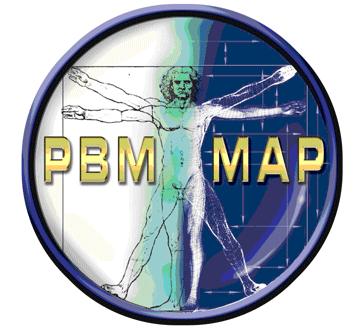 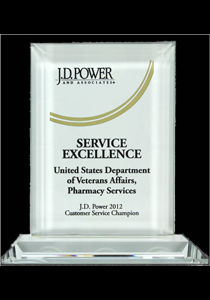 [Speaker Notes: Maureen:
PBM is the guide for all things pharmacy related including medication data.
Pharmacy Distribution-Facilities Consolidated Mail Outpt Pharmacy
CMOP is winner of the JD Power and Associates Service Excellence for the fourth straight year!

Pharmacy Operations: VISN and Facility support
Pharmacy Informatics
Clinical Pharmacy Services
Formulary Management
MedSafe/Adverse Event Reporting
Medication Information Management
Medication Reconciliation
Patient Medication Information Management

Handoff to Rose:  no verbiage]
Essential Med Info Standardization Directive
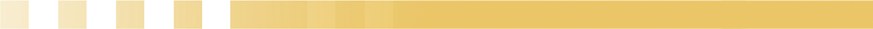 Medication Information 
Content
[Speaker Notes: Maureen

What are the essential elements of Medication Information?

No handoff]
Drug Name, Strength
How the Veteran takes  the med
Who prescribed it
Where they got it
What’s important to the Veteran
[Speaker Notes: Rose:

Let’s look at a typical list that a patient might write to keep track of their medications.
There’s the name and strength of the drug
How to take it
Who prescribed it (remember, about half of our patients receive care outside of VA and have providers in the community)
Where it was filled
And most importantly, notes that the patient keeps of information important to them, what the med is for, what it looks like, a nickname for the drug.

Hand off to Maureen:  Where does all that information come from?]
Med Info: VA
[Speaker Notes: Maureen:
Our medication information comes from the pharmacy (dispensary) package.
Sources for medication information include medications we’ve ordered in the local electronic medical record (from the medical center that the patient is visiting now), information from remote electronic medical records (other VA medical centers that the patient may have visited for care). Remember, we can’t change the dose of a prescription without dispensing it, so don’t forget to look at the progress notes for most recent doses.  This is really important for high risk drugs like anticoagulants and opioids.  We also need to consider other relevant information in the electronic medical record like medications that have recently expired or  been discontinued, or were written today but waiting for pharmacy to complete them (pending meds), and the ‘fugitive’ medications, those administered in clinic or ED, given once a year, in infusion clinics, etc. that don’t always show up in the medication record.

Handoff to Rose: But there are other sources of medication information that patients may be taking.]
Med Info: Non VA
[Speaker Notes: Rose:  

That’s right, we can’t forget that our Veterans have a choice of where they receive care, and at least 50% of them receive dual care, both from VA and in the community.
A non VA provider may have written prescriptions and the Veteran can purchase them at a non VA pharmacy.
Likewise, a VA provider may write a prescription for the patient, but that medication may be available at a community pharmacy for $4, instead of the $8-9 for a 30 day supply that VA charges.
The patient may have received sample medications or may be sharing medications with friends or family.
And we can’t forget that they may be purchasing other medications over the counter that they may not think of as “medications”.  We need to remind them of those and document them.

Handoff to Maureen:  no verbiage]
[Speaker Notes: Maureen:

We need to review all the sources of medication for active meds,  for recently discontinued, expired or pending medications so that we make sure we have everything the Veteran is supposed to take.
We need to provide usable information, including the name, strength/dosage, instructions/directions and any relevent notes to help the Veteran manage the medications once they return home.
We need to have the information in a format that is easily shared with both the Veteran/caregiver and the veteran’s healthcare teams.

Handoff to Rose:  no verbiage]
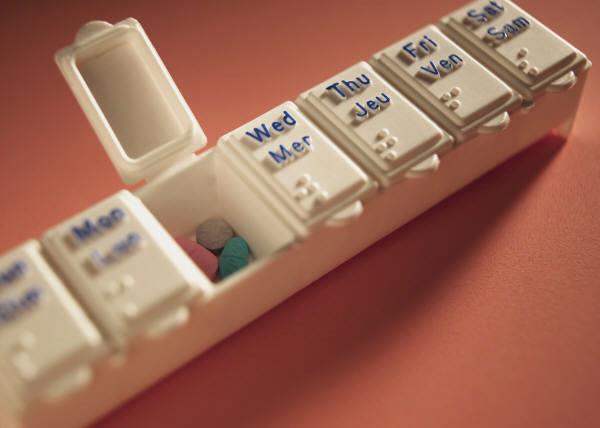 [Speaker Notes: Rose:

So essentially we need to funnel all this information into a cohesive medication list that is meaningful to both the healthcare team and the Veteran.  

Handoff to Maureen: But sometimes, it’s not the Veteran who is the source of errors in medication management…]
With permission of Dr. Lesselroth
[Speaker Notes: Maureen:
 
Dr. Lesselroth and the PIC had evaluated the number and types of discrepancies identified during a study period and found that many of the discrepancies are due to errors in the electronic record.

He’s found that 15% of the time, the patient is not taking a medication that we have listed as active, 20% of non VA meds remain undocumented in the electronic record, 30% of the patients are still taking medications that have ‘dropped off’ our electronic record because they expired (were not renewed) and the number of errors in capturing remote medication and allergy information is really still an unknown.

Handoff to Rose:  We need to develop better tools to help the HCT help the Veteran.]
Medication Review: Innovation
Used with permission from hi2 – HMP development, Thomas Heller, RPh.
[Speaker Notes: Rose:  

The VA has created the Health Informatics Initiative (hi2), tasked with innovating and improving the electronic tools we use in caring for our Veterans.  One of their current projects involves improved Medication review that will make it easier to identify the most important current and historical data related to the Veterans medications.  The software will include embedded infobuttons to access more information and decision support to assist the clinician with medication selection.  Search tools will allow a user to search across a patient’s chart in order to quickly identify specific information that may otherwise be difficult to find.

http://hi2.med.va.gov/

No Handoff]
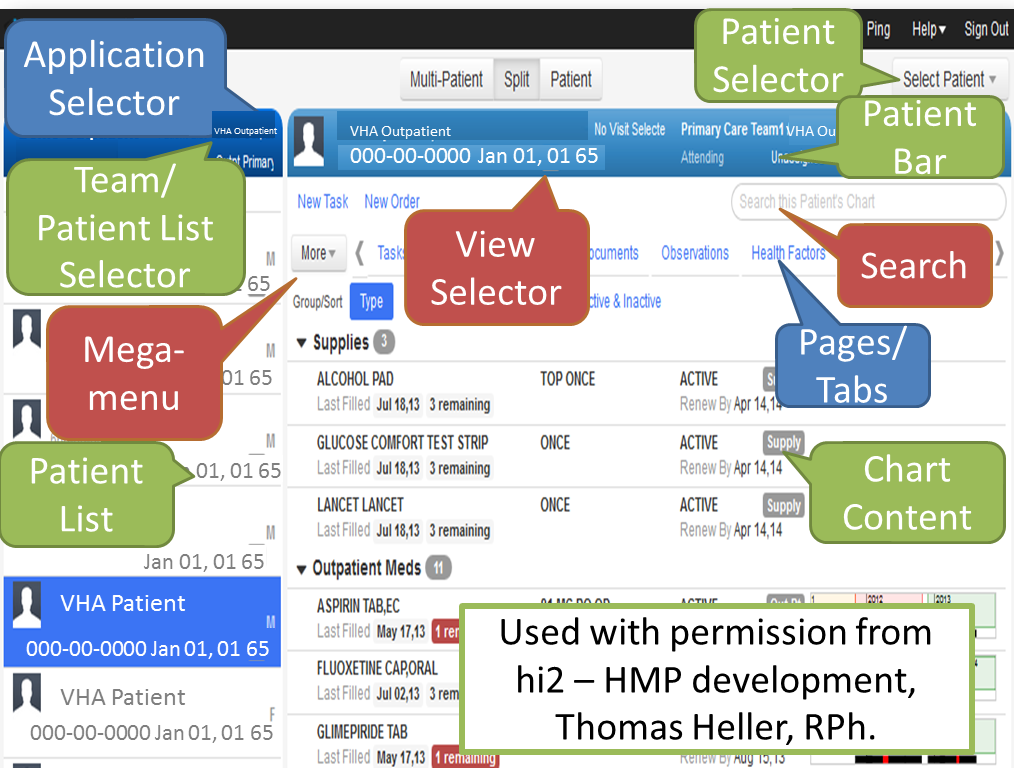 VHA Outpatient
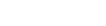 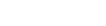 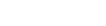 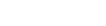 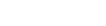 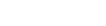 [Speaker Notes: Rose

There’s a lot on this slide, but Health Management Platform (HMP) will contain a lot of options that we don’t have now, like the search function, a mega menu to select from, and various ways to filter the information to match the provider’s needs.

Let’s continue our discussion about the Essential Med Standardization Directive by looking at the display standards.

Handoff to Maureen:  No Verbiage]
Essential Med Info Standardization Directive
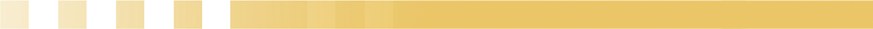 Medication Information 
Display Standards
[Speaker Notes: Maureen

Let’s recap how we’re going to stay on the same page by defining the page.  We talked about what goes on a med list (content), what the med list can be used for (use cases) and the innovation to help us to do medication review.

Now let’s talk about the Display standards, that’s a joint effort with NAPMIS and the Human Factors group.  Let’s take a look.

No handoff]
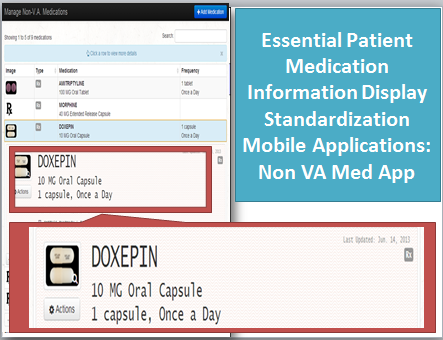 Used with permission from hi2 – non VA Med App
development, Thomas Heller, RPh
[Speaker Notes: Maureen:

Exemplars of human factors engineering for patient display
Here’s another example of an hi2 innovation, called the nov VA mobile app.  It’s easy to see what medication the veteran is taking, including the image, the directions for use and the ability to get more information.

The goal is to have every medication list have the same look and feel to avoid confusion.  This is a work in progress.

Handoff to Rose:  So now we’ve defined the content and how it looks, Rose, where does the information come from?]
Essential Med Info Standardization Directive
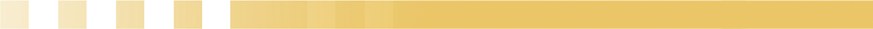 Medication Information Authoritative Source Standards
[Speaker Notes: Rose:

In the Essential Med Info Standards Directive we have defined the Medication Information Authoritative Source Standards we use in medication lists.

No handoff go to next slide]
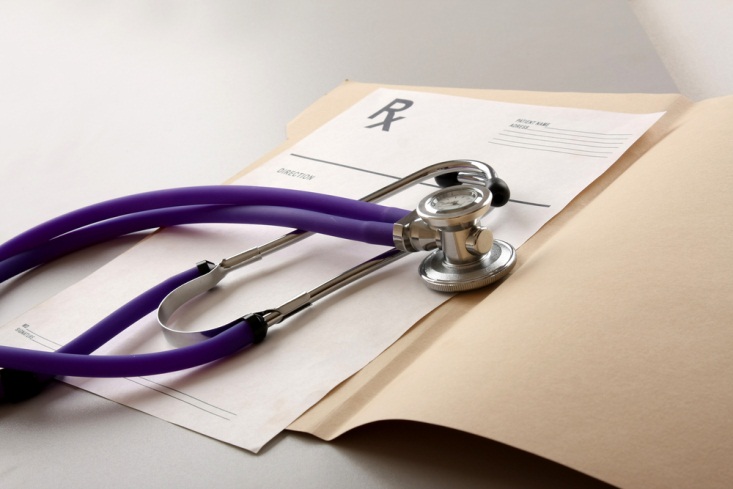 The Authoritative Source of Medication Information: 
PBM
The Pharmacy Files
Example: Medication Name “Lisinopril”
[Speaker Notes: Rose

PBM manages all the pharmacy files and is these files serve as the authoritative source for all medication information.  The pharmacy files have been evolving over the past 30 years.  Something as simple as which file to pull the medication name from can be very confusing for the developer since the same or similar data may be found in multiple drug files that are used for different purposes within the pharmacy package.  Developers need to understand which specific file is to be used so that we can ensure to standardization for Veterans and Staff.  To that end, PBM had catalogued the appropriate drug files to be used in all mobile, web based and point of service apps being developed and has made that information available within the Essential Medication Information Standardization Directive. This is very important in “defining the page”.
Handoff to Maureen:  Let’s move on to a poll question…]
Poll Question
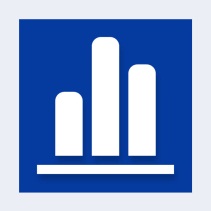 The Essential Med Info Standards Directive defines:
Medication List Content
Sources for Medication Information
Medication Information Display
All of the Above
[Speaker Notes: Maureen:

Now I’d like to ask a poll question.  

The Essential Med Info Standards Directive defines
Medication List Content
Sources for Medication Information
Medication Information Display
All of the Above

To answer this question, use the blue polling icon above my head.  We’ll move on and come back to your results in just a moment.  In the meantime, I’d like to share another innovation that we’re particularly proud of.

No transition, Maureen will cover both MIL slides]
Medication Image Library
With permission of Bob Gale, RPh, MBA
[Speaker Notes: Maureen:
Pharmacist Verified High Quality Image Library
Developed for Veterans 
Centralized library, not 7 different ones with different image standards
Up to Date, constantly adding new images
Total VA NDC’s With Images: +15,000
Total Images: +40,000
MIL Users include Kiosk, MHV, Blue Button, but it’s not just the VA
 
   NON-VA:
NIH/NLM Pillbox, a medication identification application, is currently using MIL data and images. In fact, of the 5000 images contained on the Pillbox application, over 3000 are from the MIL!]
Medication Image LibraryWith permission of Bob Gale, RPh, MBA
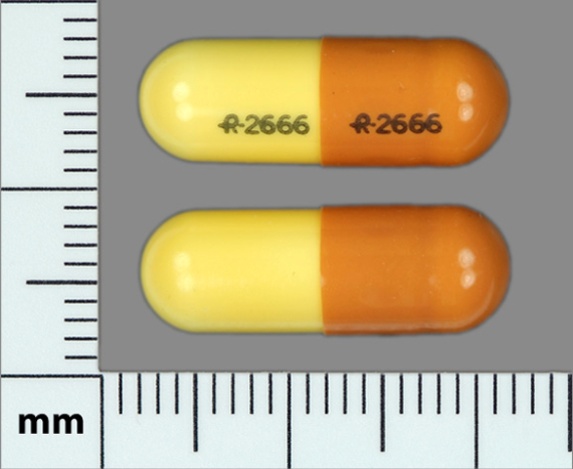 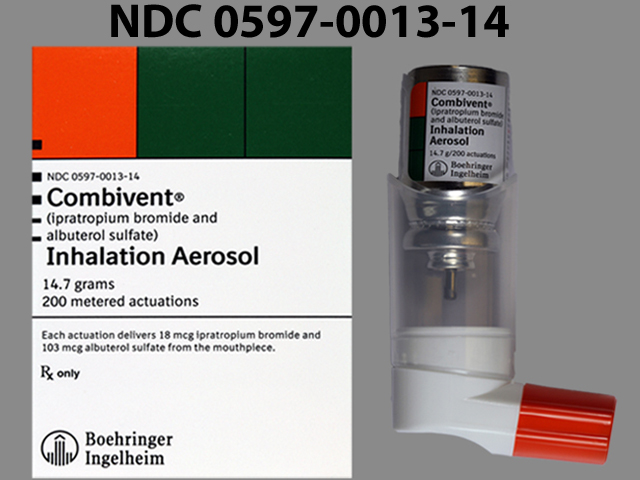 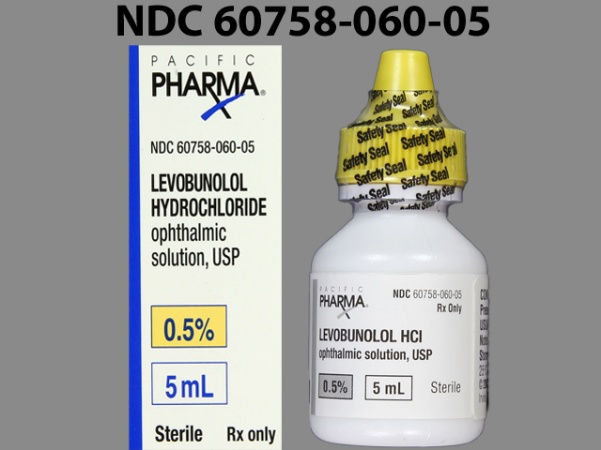 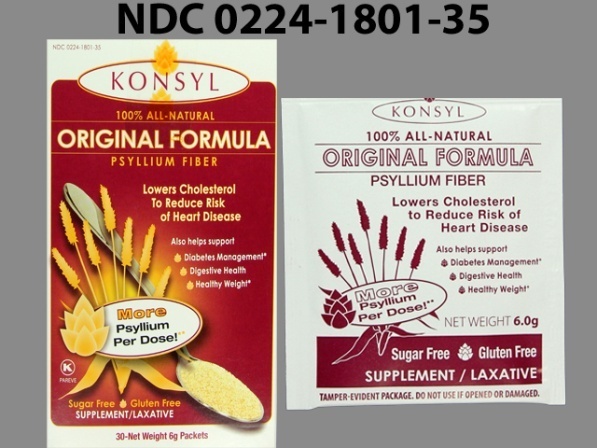 [Speaker Notes: Maureen:

Take a look at these images, they are crystal clear. Patients tend to understand their meds by what they do and how they appear, “My little red pill for my heart” Another great way we can partner by standardization.
Handoff to Rose:  Let’s look at the poll results…]
Poll Results
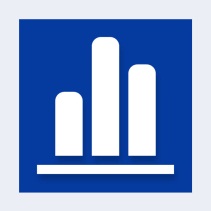 The Essential Med Info Standards Directive defines:
Medication List Content
Sources for Medication Information
Medication Information Display
All of the Above
[Speaker Notes: Rose:

The Essential Med Info Standards Directive defines
Medication List Content
Sources for Medication Information
Medication Information Display
All of the Above

If you’ve answered D, you’re correct.  The Essential Med Info Standardization Directive defines content, sources and display of medication information so patients have information that is clear to them, that looks and feels the same in whatever tool they are using whether it’s paper, web, mobile or Point of Service--like Kiosk.


Handoff to Maureen:  no verbiage]
Poll Results
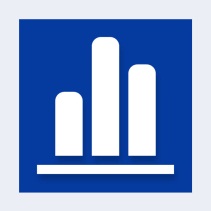 Medication List Content
Sources for Medication Information
Medication Information Display
All of the Above
[Speaker Notes: (Cue to Tech Team that you’re moving on)  “Click” again to move on]
Reconciliation
[Speaker Notes: Maureen:
So this is what it could look like from an operations stand point:
Med Info from patients via all sources so they can manage and communicate
Data will be reconciled with the healthcare data across VA, DoD, IHS and amongst non VA Data

How can we all be on the same page? 
Connected Health Office to do this work and exemplars from the field and program offices are also contributing to make this happen with the exciting Patient Generated Database

Handoff to Rose: no verbiage]
Exemplars
[Speaker Notes: Rose

My HealteVet’s MyMeds/MyRecovery Plan, NCPS’ Daily Plan, PBM’s Ask a Pharmacist and Portland’s POS Kiosk and APHID are all examples of wonderful innovations both in development and currently deployed.

Handoff to Maureen:  Let’s start with MyMeds]
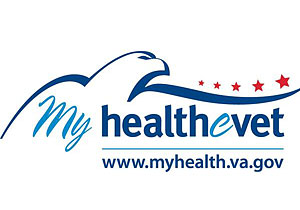 With permission of 
Kenneth Weingardt, PhD
[Speaker Notes: Maureen

My Medications is a new feature of My HealtheVet that is currently available to limited users with limited national release planned for December 2013.  
MyMeds will include a list of ALL medications with medication images displayed for VA medications.  The Veteran can contribute to the record by self-entering medications and medication effects.  

Medication reference material will be available, as well as access to other MHV Features including Secure Messaging (SM), Rx Refills, FAQs, Learn More and Quick Guide.

Handoff to Rose:  No verbiage]
My Medications Functionality Overview
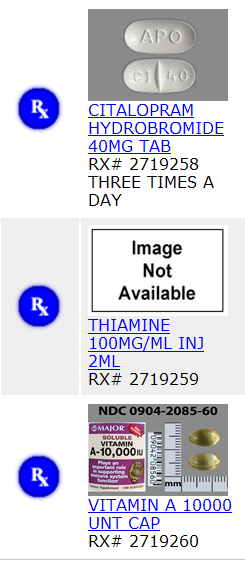 With permission of 
Kenneth Weingardt, PhD
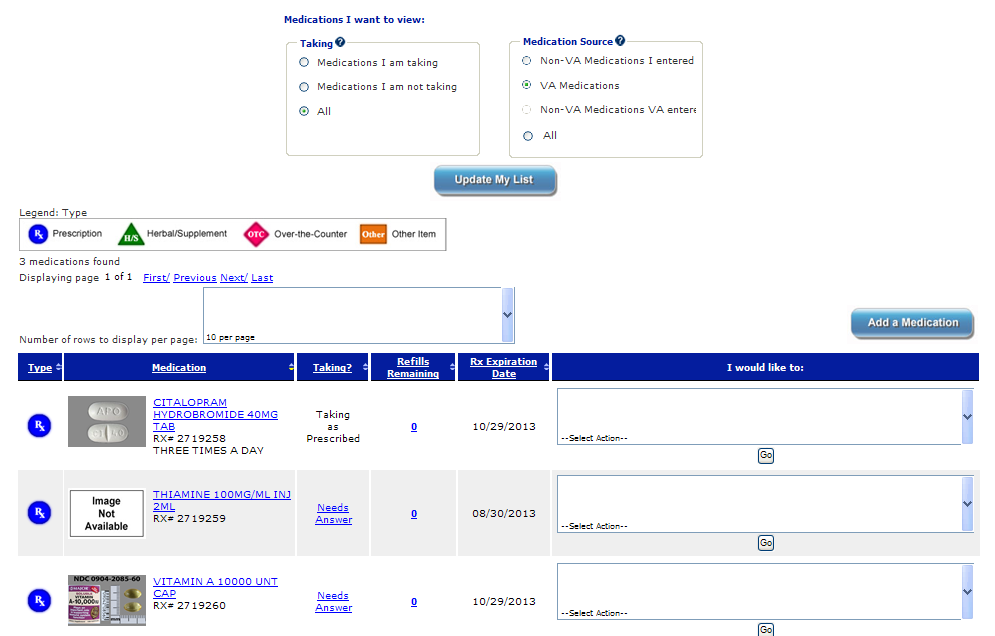 [Speaker Notes: Rose:
This is a display of what the Veteran will see---A complete list of all medications in a single location

Veteran will be able to self enter Non-VA Medications including Herbals/Supplements (H/S), Over-the-Counter (OTC) items, and Prescriptions (Rx) prescribed by a Non-VA prescriber.
Images for Medication Image Library (MIL)
MyMeds will also allow the Veteran to document any medication effects, wanted or unwanted, that they experience and to track and record medication doses using the Medication Journal.

Handoff to Maureen: No verbiage]
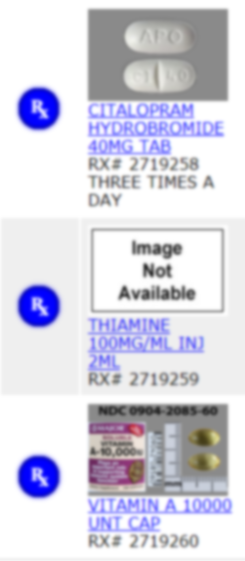 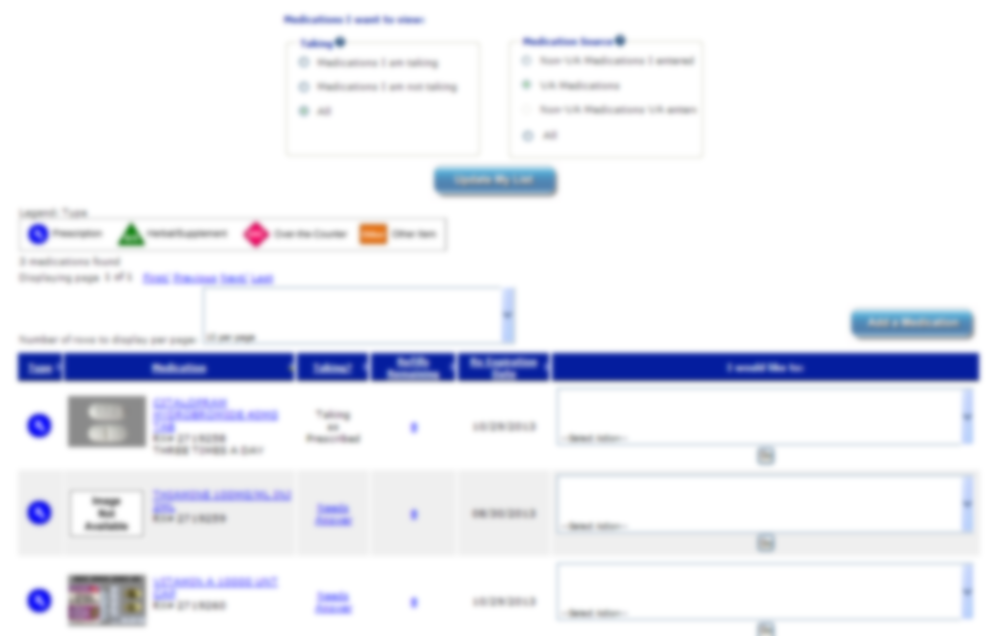 With permission of 
Kenneth Weingarten, PhD
[Speaker Notes: Maureen:
This is really going to help patients and their caregivers maintain their meds and partner with their healthcare teams.

Work is continuing on the MyMeds project.  Future functionality will also include the incorporation of My Medications into the MHV Blue Button.  Users will be able to view/print/save or download medication information via printer friendly pages throughout My Medications or located within Blue Button.
To learn more register for 3 sessions MHV is presenting on 1/31/2014

Handoff to Rose:  Another way patients will be able to learn more is Ask A Pharmacist, an innovation led by our own Eric Spahn who started this effort in Fayetteville VAMC]
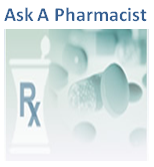 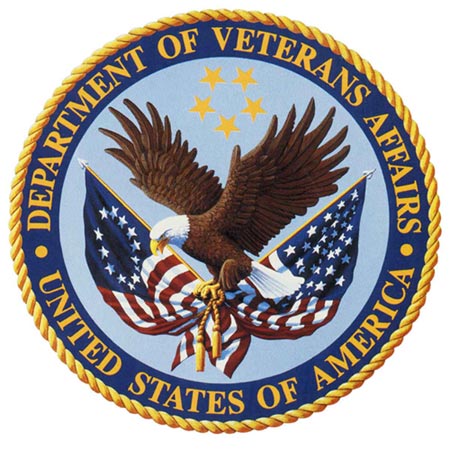 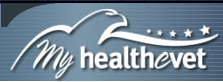 With permission of 
 Eric Spahn, Pharm D
[Speaker Notes: Rose

Ask a Pharmacist is both an innovation in development and a Secure Messaging Strategy currently in use in many facilities
For the innovation: Veterans will be able search for answers to general questions about health and medications any time, day or night.
VA pharmacists will prepare answers to FAQS. 

Currently, Veterans who have completed the In-Person Authentication Process (IPA) can submit specific questions for a prompt, personal response from pharmacists through secure messaging in 51 facilities.  More facilities are being added.

No Handoff to Maureen]
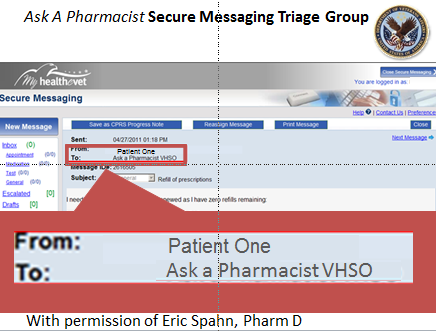 [Speaker Notes: Maureen
Ask A Pharmacist Secure Messaging Triage Group looks like this now in participating facilities 

In these facilities, a Veteran is able to send specific questions to pharmacy staff.  A three day response window will allow staff to respond in a secure, efficient, documented manner.
	

No Handoff to Rose]
Ask A Pharmacist Clinical Content Addition to Pharmacy Section of MHV.
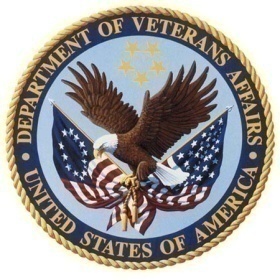 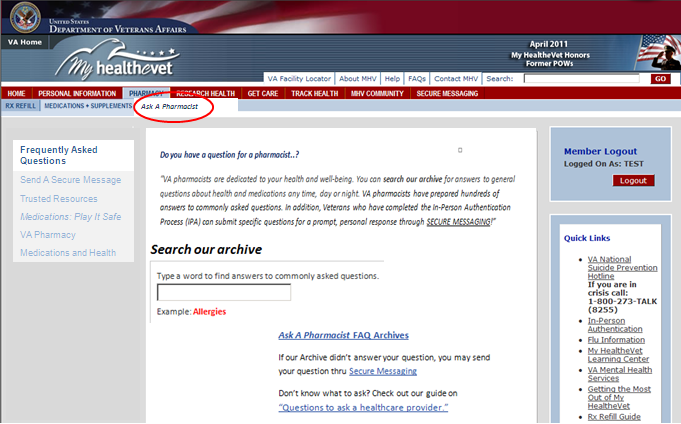 Ask A Pharmacist
With permission of 
 Eric Spahn, Pharm D
[Speaker Notes: Rose:
Here is a mock up of the Innovation for Ask A Pharmacist in development 
Its a website within the pharmacy section of MHV, includes
links to vetted internal and external medication resources, providing more resources for medication information for Veterans.   

For more info on Ask a Pharmacist, see Eric Spahn’s ON DEMAND VeHU presentation. 
Also at the end of the month MHV is presenting 3 sessions on 1/31/2014
Handoff to Maureen:  the Daily Plan is another great innovation.]
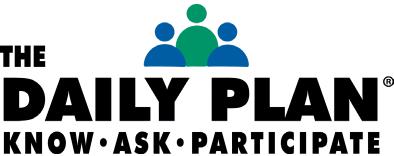 With permission of 
 Cheryl Mitchell, RN, , BSN, MSA, VHA-CM
[Speaker Notes: Maureen:

The Daily Plan, developed by the NCPS
Patient Safety & Quality Tool- “Empowers” patients and families to be involved in their plan of care.  
Patient-specific document reviewed with patients each day of their hospital visit.
Encourages patients and/or their caregivers to “speak up” and be involved in their care.
Helps prevent possible medical errors.
Improves the patient safety culture.
Provides an opportunity for patient education and identification of patient education needs.
https://vaww.cmopnational.va.gov/CR/ncpsoit/TDP/default.aspx 

No handoff: go to next slide]
The Daily Plan
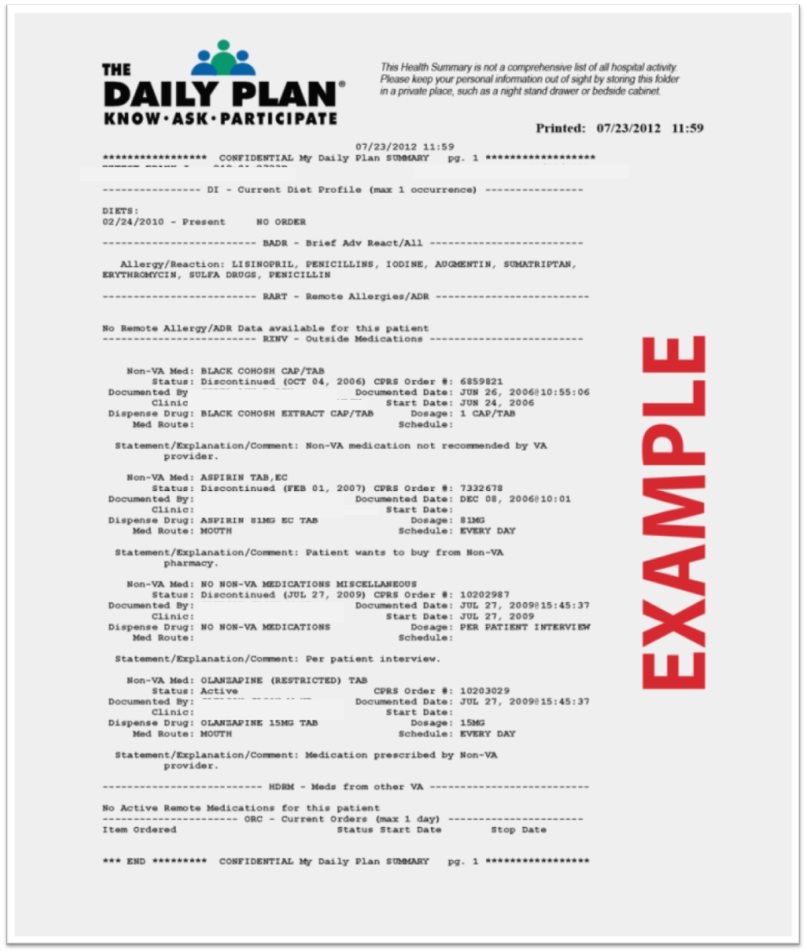 With permission of 
 Cheryl Mitchell, RN, BSN, MSA, VHA-CM
[Speaker Notes: Maureen:
Here is what the Daily Plan looks like. 
Patients are encouraged to go over the Daily Plan and ask their healthcare team about any of the features to facilitate patient decision-making regarding their medical care. 
To get started, you can find the Getting Started booklet on the site in the presentation notes

https://vaww.cmopnational.va.gov/CR/ncpsoit/TDP/default.aspx 

Handoff to Rose:  no verbiage…]
Reported Results
With permission of 
 Cheryl Mitchell, RN, BSN, MSA, VHA-CM
[Speaker Notes: Rose

More than 85 facilities have implemented the Daily Plan in IP, OP, PACT, even ED.  
Current facilities using Daily Plan report shown that it helps with medication reconciliation, discharge planning, encourages staff dialogue with patients, resulting in positive communication and decreased hospital readmission.

For more info contact Cheryl Mitchell and Beth King or view their VEHU presentation on Daily Plan.

Handoff to Maureen:  Up next, we want to introduce you to another great innovation group.]
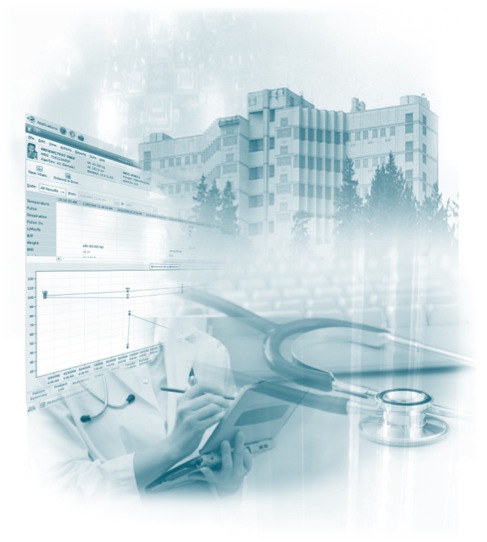 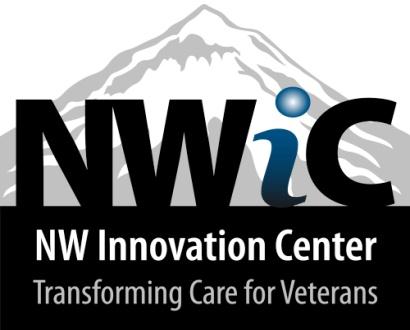 Portland Patient Safety Center of Inquiry
With permission of 
 Dr. Blake Lesselroth
[Speaker Notes: Maureen:

Portland Informatics Center/Patient Safety Center of Inquiry - The PIC/PSCI is dedicated not only to support Veterans Health Information Systems and Technology Architecture (VistA).  Their research has enhanced our knowledge of enterprise medication reconciliation through development of novel tools and processes, but they have also contributed to medication reconciliation research for the entire healthcare industry. Efforts are framed in five domains: 1) product development, 2) operations and implementation, 3) research, quality, and evaluation, 4) service and citizenship, and 5) dissemination activities.   
There’s a link in the chart notes where you can learn more.
http://www.portland.va.gov/Portland_Informatics_Center.asp
Handoff to Rose:  No verbiage]
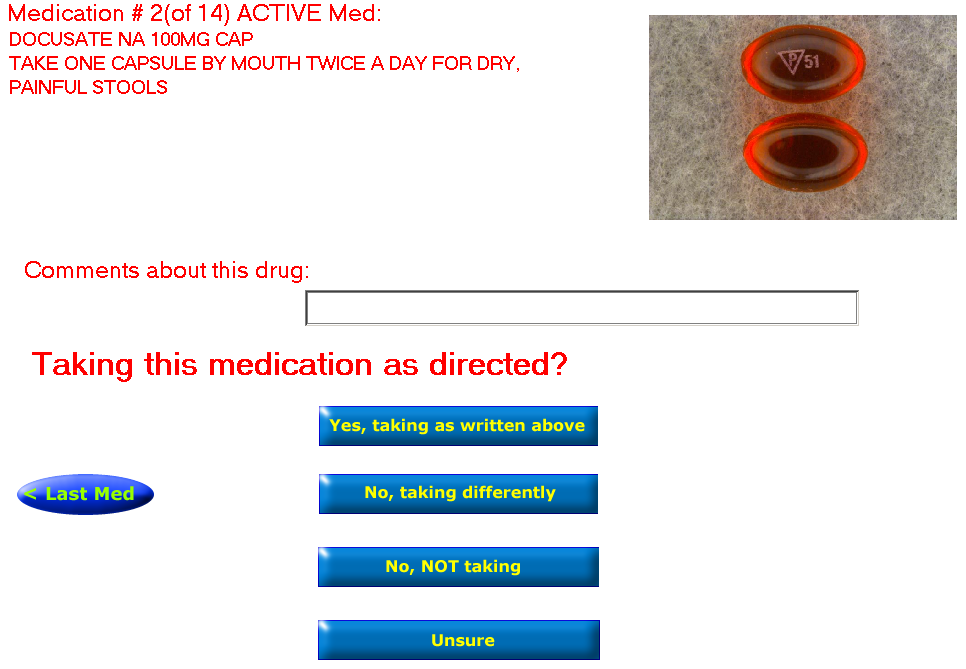 Portland: Automated Patient History Intake Device (APHID)
With permission of 
 Dr. Blake Lesselroth
[Speaker Notes: Rose

One of the my first experiences with Portland was at the 2008 VeHU, when I co-presented with Blake Lesselroth and Rob Silverman, another med reconciliation innovator.  Blake was demonstrating Portland’s Unified Action Profile and the beginning work on the APHID.  The APHID allows the veteran to actually see an image of the medication that has been dispensed and allow the veteran to verify whether they are or are not taking the medication…

Maureen: Handoff no verbiage

APHID, Lesselroth et al, JAMIA, 2009]
Portland: Automated Patient History Intake Device (APHID)
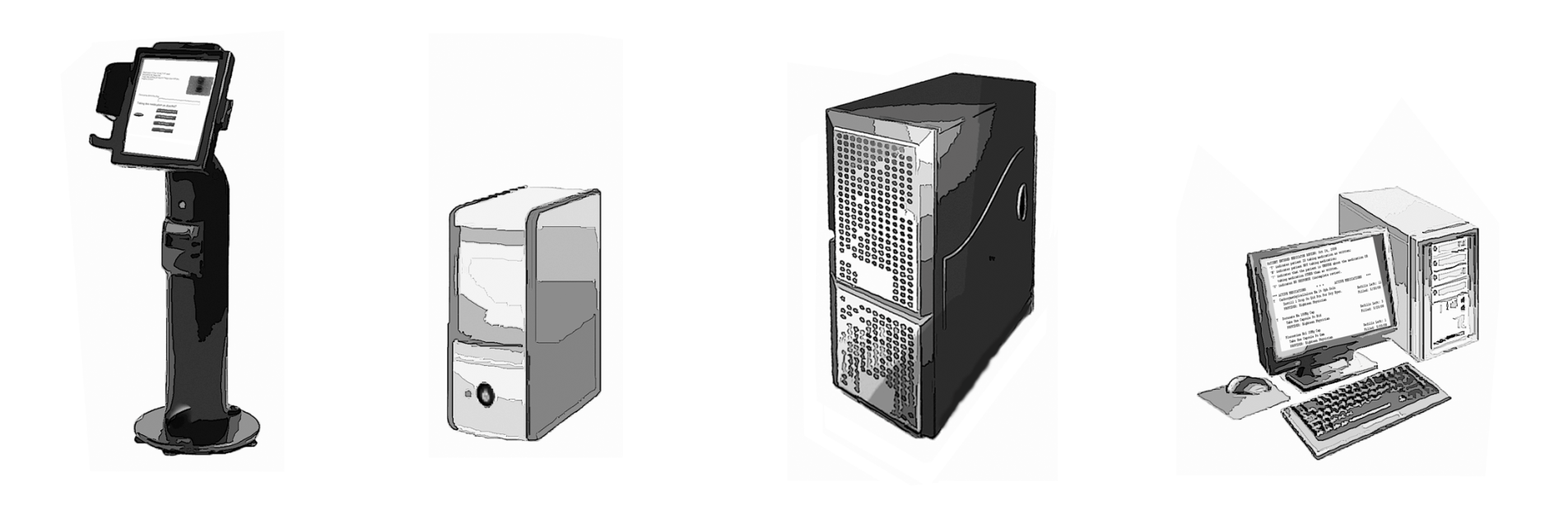 With permission of 
 Dr. Blake Lesselroth
[Speaker Notes: Maureen
Here is how it works, the Veteran or Caregiver spends time at the Kiosk—this can be a standing device, wall mounted—even a tablet. The information is then sent to the provider who will be seeing the patient

No Handoff-Maureen will do next slide]
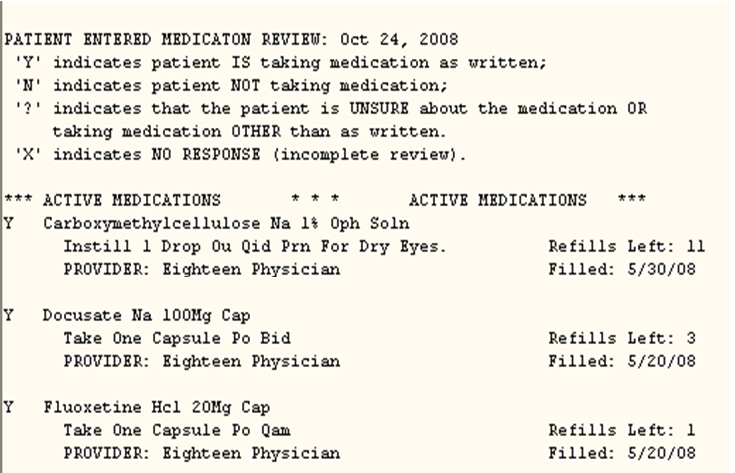 With permission of 
 Dr. Blake Lesselroth
[Speaker Notes: Maureen

This may be difficult for you to read, but this is what the provider will see when he sees the patient in the exam room. 

Handoff to Rose:   It really helps getting to the truth, getting to what the patient is taking.]
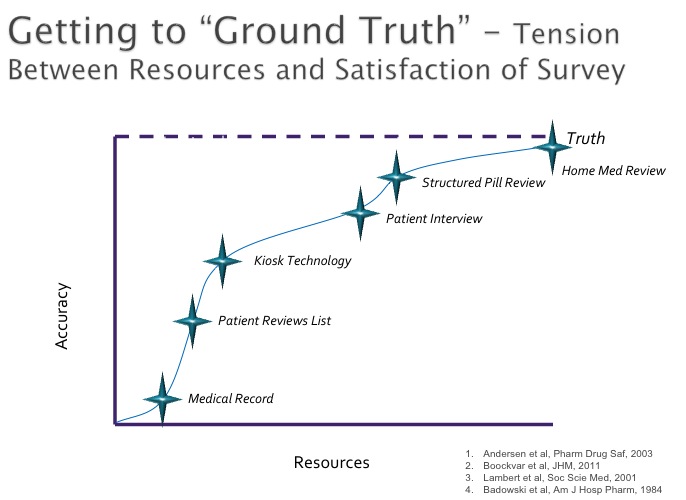 Truth
Home Med Review
Structured Pill Review
Patient Interview
Accuracy
Kiosk Technology
Patient Reviews List
With permission of 
 Dr. Blake Lesselroth
Medical Record
Resources
[Speaker Notes: Rose:   

In research conducted at the Portland informatics Center, increasing our resources increases the accuracy of the medication list, helping it come closer to the truth.  Asking the Veteran to view the med list before an appointment is better than just assuming that everything in the medical record is correct.  Introducing kiosk technology, increases the accuracy of the patient’s med review med review because we’re showing them a picture and asking if they are still taking it.  But unless we talk to the patient, and ask specific questions, we’re still only mimicking  a home med review which is the gold standard.   

Handoff to Maureen:  All this enables to empower the Veteran.]
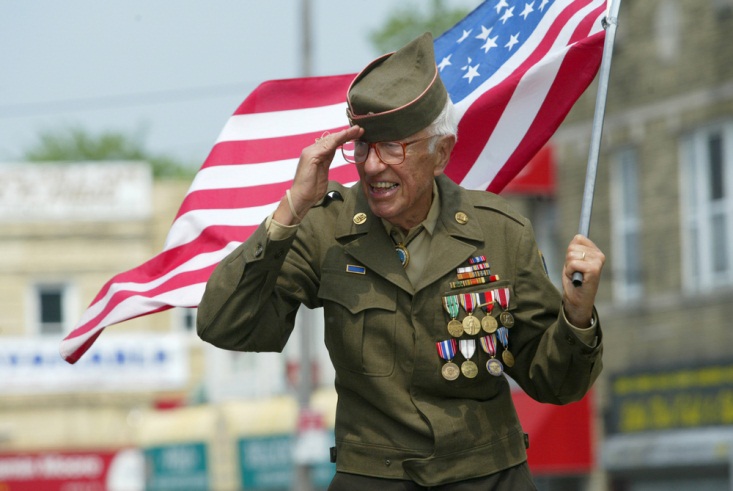 Empowering the Veteran
Anthony Correia / Shutterstock.com
[Speaker Notes: Maureen
This is what it’s all about, empowering the Veteran to maintain, update and take ownership of their medication information
Create a medication use system that works for the Veteran
Pill reminders, calendars, and med lists
Foster a safe place for the Veteran to raise concerns
Employ shared and informed decision making including consideration of the Veteran’s
Goals of care
Personal medication use
Barriers or preferences that affect medication adherence
Reports of any problems with medications
Help all the members of their healthcare team stay connected

Handoff to Rose:  Rose, we’ve talked about empowering the Veteran.  What do we do as a healthcare organization to make this happen?]
Our Responsibilities
[Speaker Notes: Rose:

The Essential Medication Information Standardization Directive helps us to define the page so we can really partner with patients.  
We need to deploy an enterprise strategy for a seamless experience with medication information through all settings of care to standardize data, tools, and processes.  
We need to synchronize work through every platform and type of tool by synergizing our communities.  
We need to continuously measure to ensure value, usability, safety, and ongoing improvement.  

Handoff to Maureen:  The goal is to make care seamless…,]
The Challenge for 2014
Improving Medication Management at Discharge:  Join Us!!!
MedUseCrisis Conference
January 28, 2014
[Speaker Notes: Maureen:

…even delightful, for our Veterans.
The challenge for 2014.  Improving Medication Reconciliation and Medication Reconciliation at Discharge: Join Us!!! 
4 hour virtual Medication Use Crisis conference on Jan. 28, 2014. which will address Medication Information at Discharge. 
You will see opportunities for your facility to support all the activities around improving discharge for our Veterans. Do you have any improvement programs in place for improving discharge now? Any lessons learned you would like to share?  Innovations?  Quality Improvement?  System Redesign?  Research?   ---please let us know!  

Handoff to Rose:  No verbiage.]
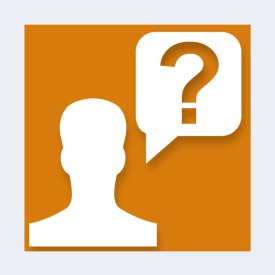 Ask the Presenter
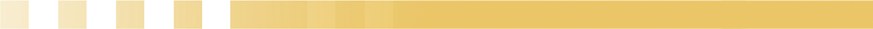 [Speaker Notes: Rose:  We can’t and we haven’t done this alone. You are a vital part of our Med Recon and Patient Medication Information Management community. We need you. It will take all of us, working together, to get this work done.


If you haven’t submitted your questions yet, there is still time to do so by clicking on the orange “Ask The Presenter” icon.  We’re going to show a brief announcement and be right back to answer your questions.

(Stand still and smile until you see the video come up full screen)]